Организация воспитательной работы в школах через создание театров, театральных студий
Карлинская Лариса Валериевна, 
заведующий Центр детского художественного творчества
ГБОУДОД ЦРТДЮ ЦСМ
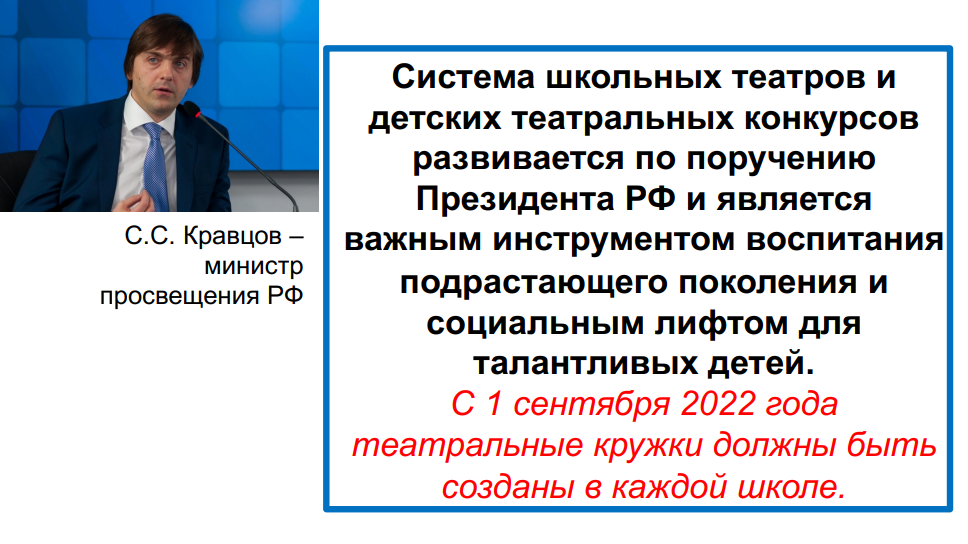 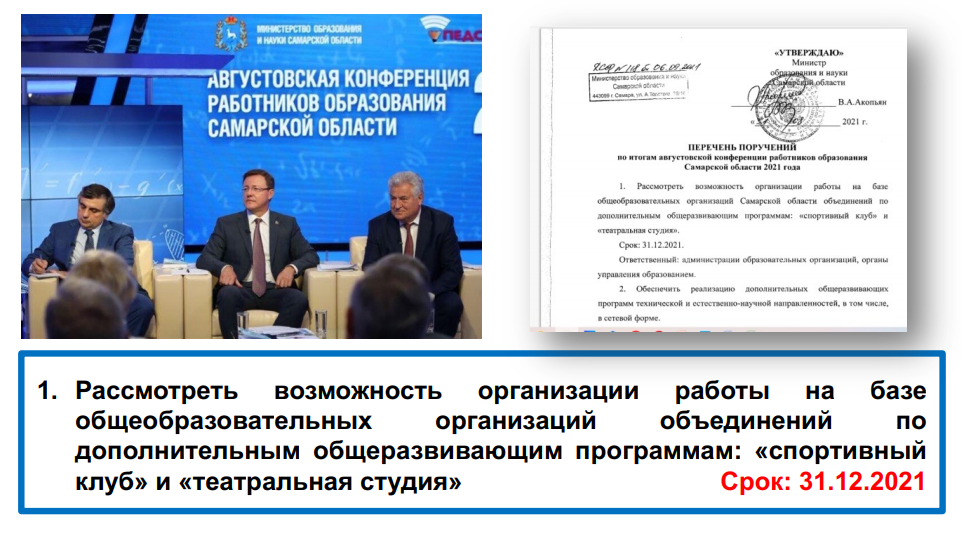 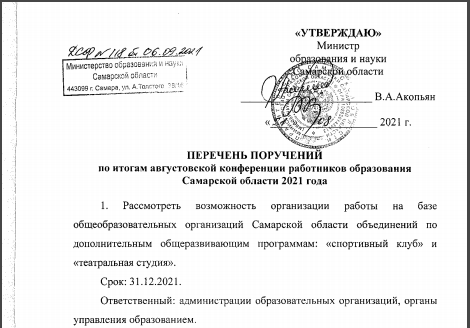 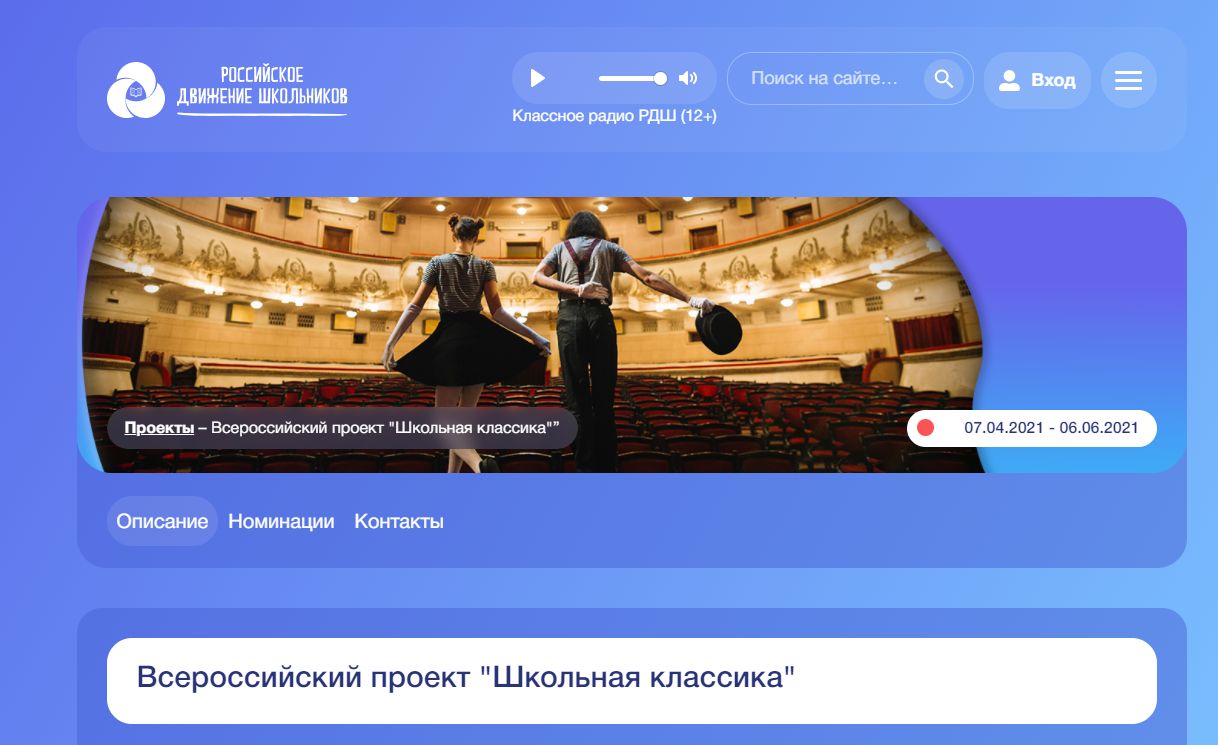 https://xn--d1axz.xn--p1ai/competition/466
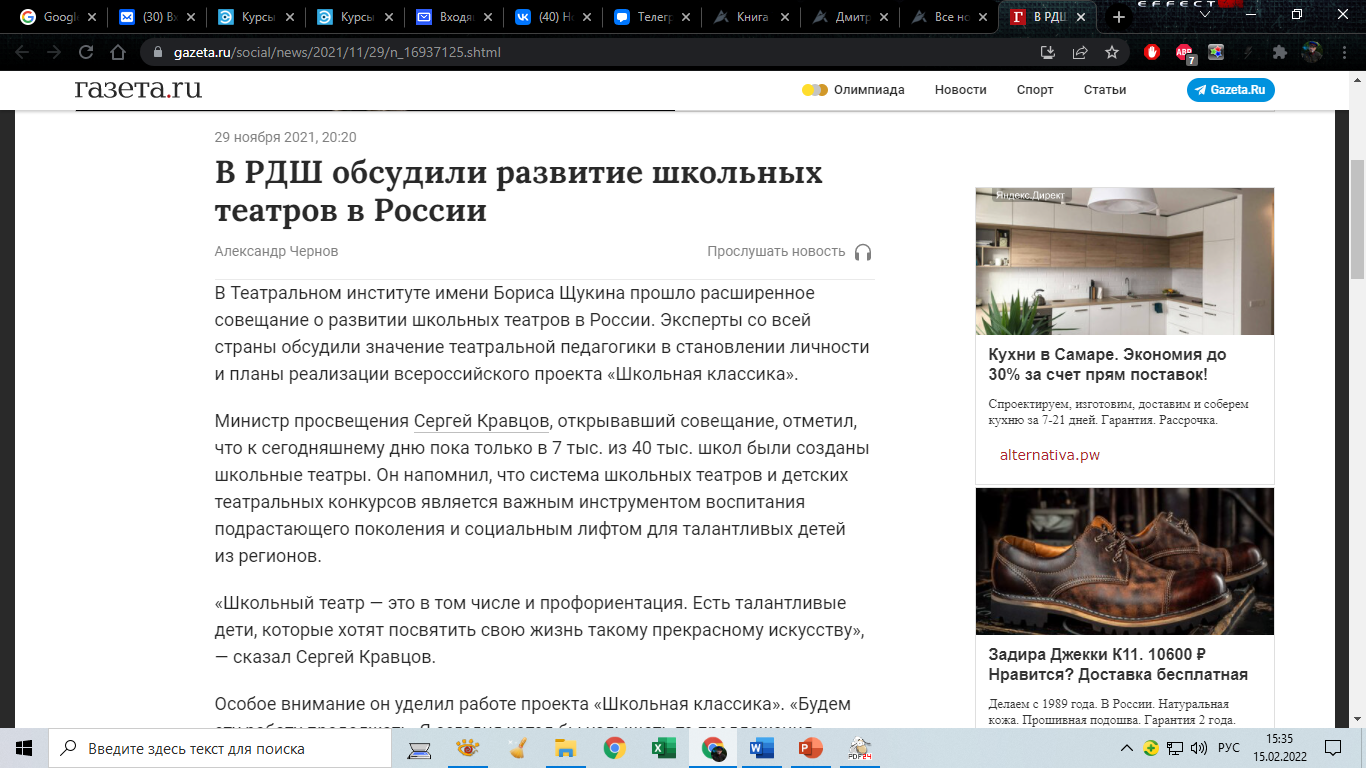 https://www.gazeta.ru/social/news/2021/11/29/n_16937125.shtml
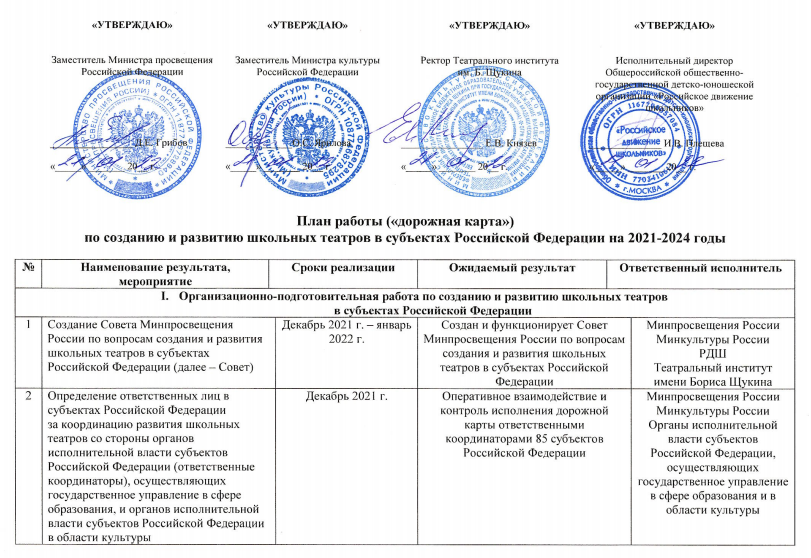 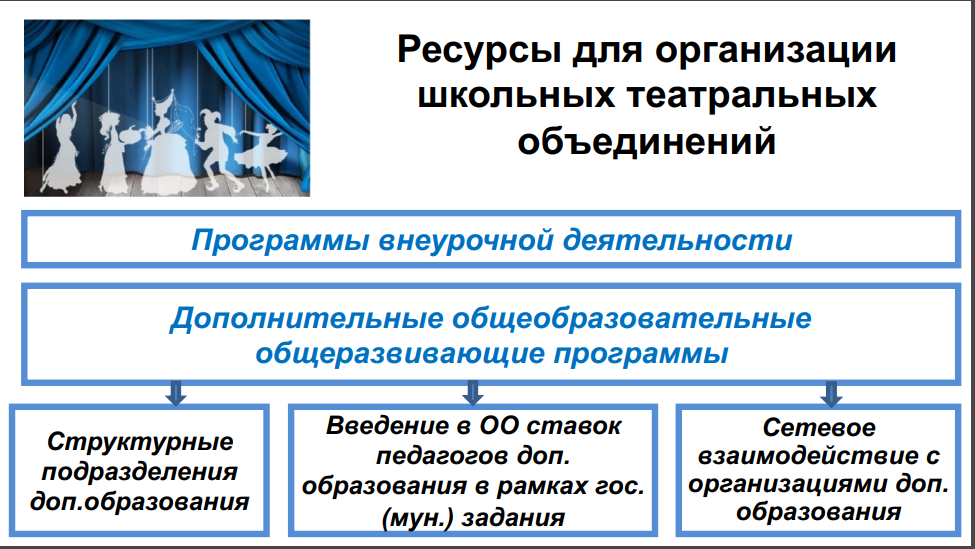 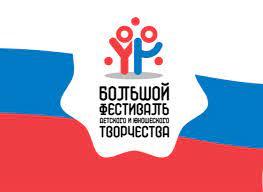 Платформа 
Большой всероссийский фестиваль
Министерство просвещения ежегодно организует и проводит Большой всероссийский фестиваль детского и юношеского творчества, в том числе для детей с ограниченными возможностями здоровья (с международным участием).

Организационно-методическое и экспертное сопровождение Фестиваля осуществляет федеральное государственное бюджетное учреждение культуры «Всероссийский центр развития художественного творчества и гуманитарных технологий».

Региональный оператор фестиваля – областной центр художественного образования ГБОУДО ЦРТДЮ ЦСМ

Адрес платформы: https://grandfestival.vcht.center/
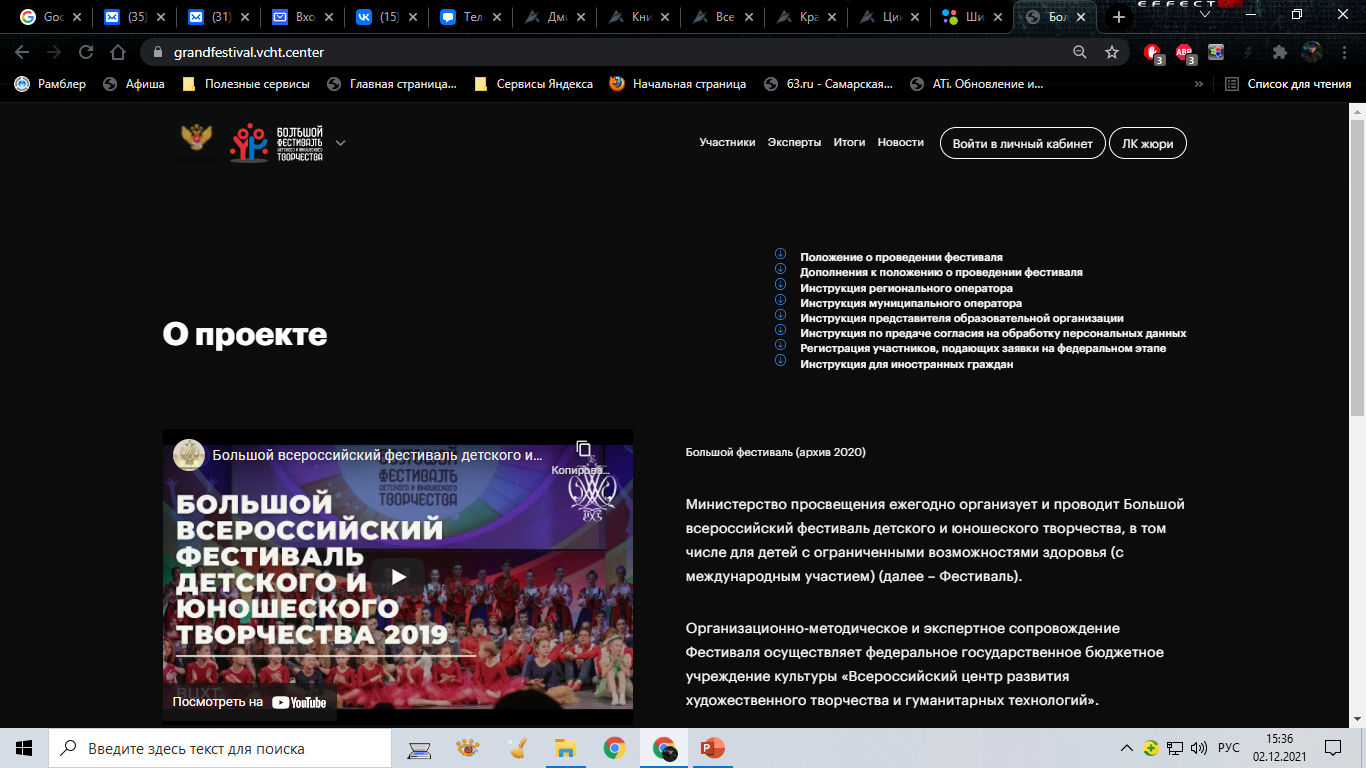 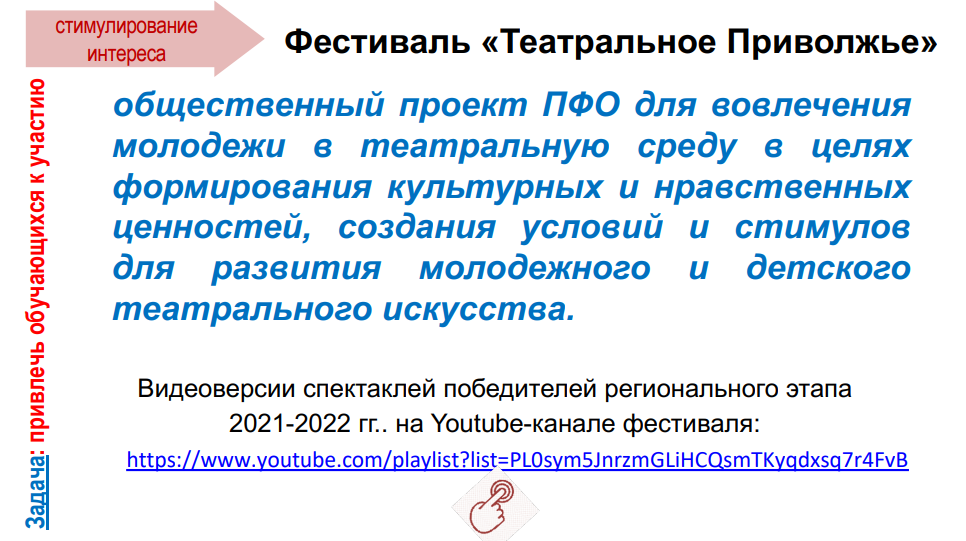 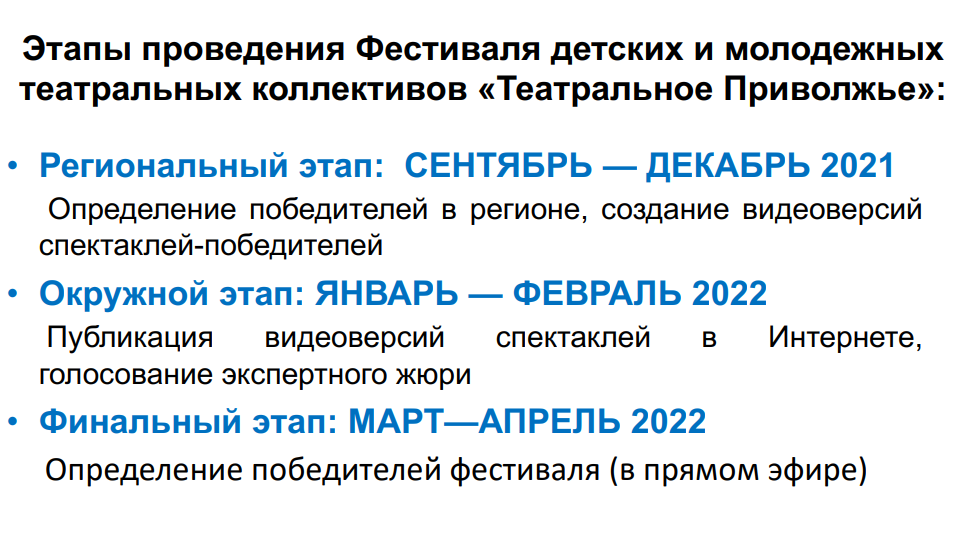 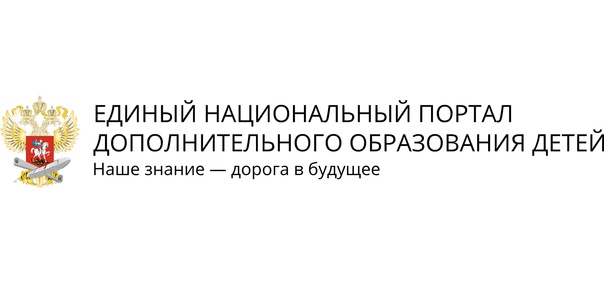 http://dop.edu.ru/directions/art
Театральное творчество
ведение образовательного процесса в театральных коллективах и студиях
формирование сценического (актерского) мастерства: сценической речи, движения
формирование навыков эстетической оценки произведений театрального искусства
Театральное искусство
драматический театр
кукольный театр
музыкальный театр и мюзикл
театр теней
исторический театр
художественное слово
театр мод
литературное творчество
риторика и культура речи
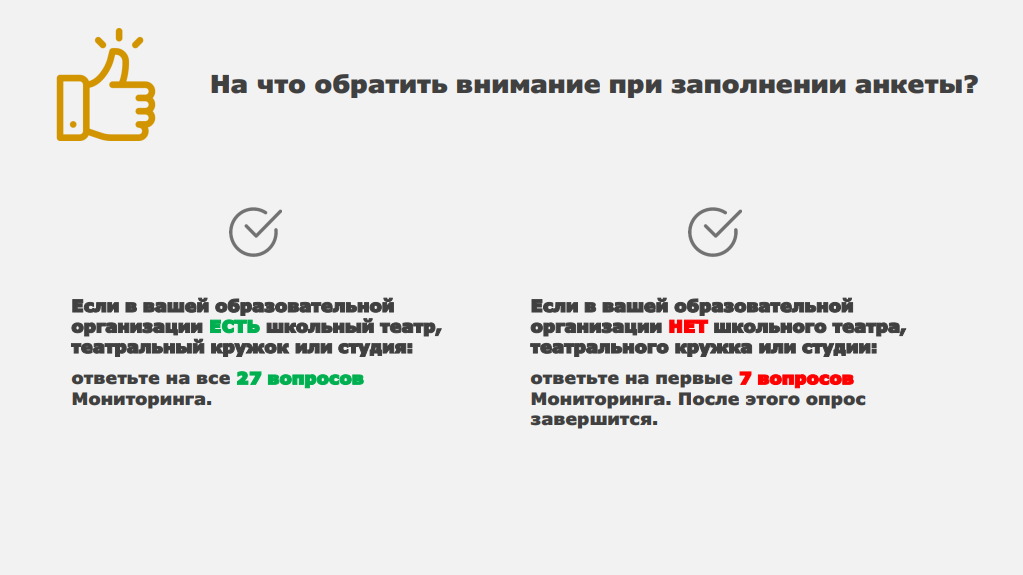 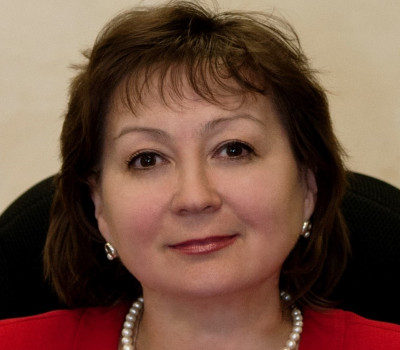 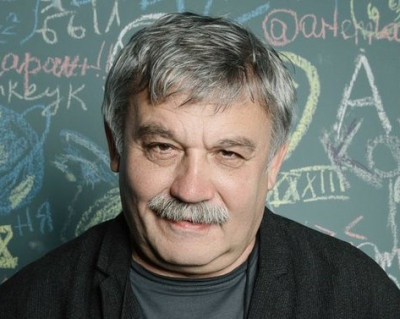 Сергей Казарновский
директор, ГБУСОШДО г.Москвы «Класс-центр», заслуженный учитель России
Лариса Львова
заместитель директора по научно-методической работе ФГБУК «ВЦХТ», канд. пед. наук,
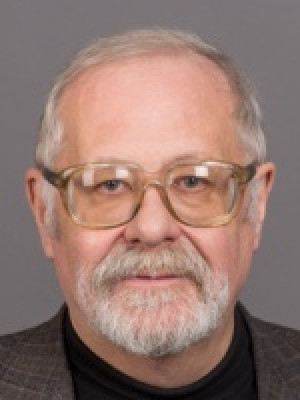 Сергей Розов
художественный руководитель и методист Театра юных москвичей, ГБПОУ «Воробьевы горы», г. Москва
Светлана Пахомова
руководитель проекта «Трудный театр. Премьера», педагог Ростовского филиала ФГБОУ ВО «Российский государственный университет правосудия»
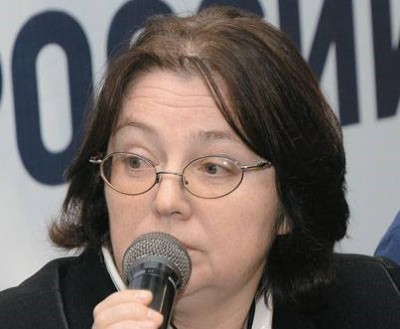 https://congress.dod.vcht.center/program/sektsiya-21-shkolnye-teatry-traditsii-i-sovremennost-v-aktualnom-soderzhanii-formakh-i-tekhnologiyakh
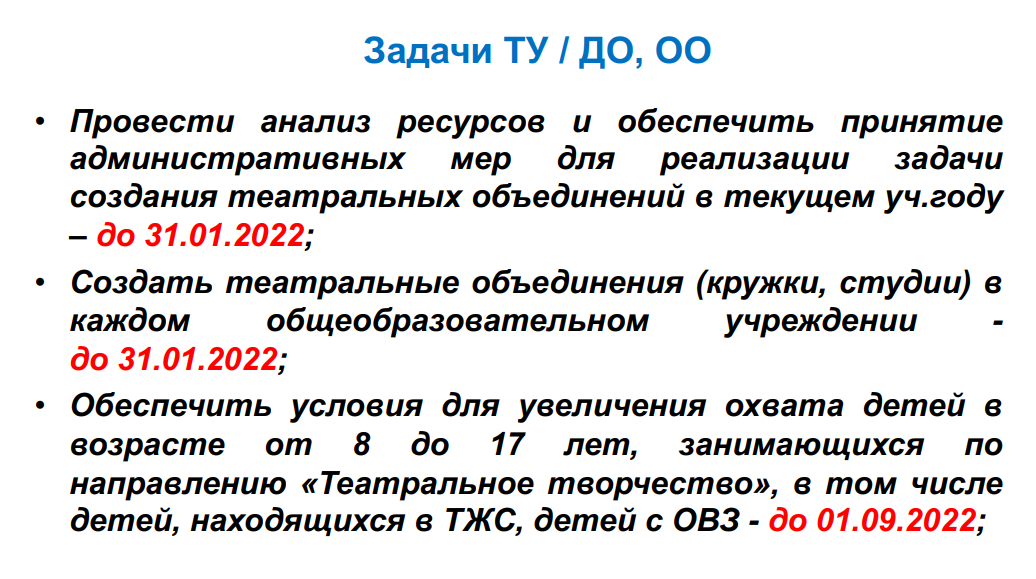 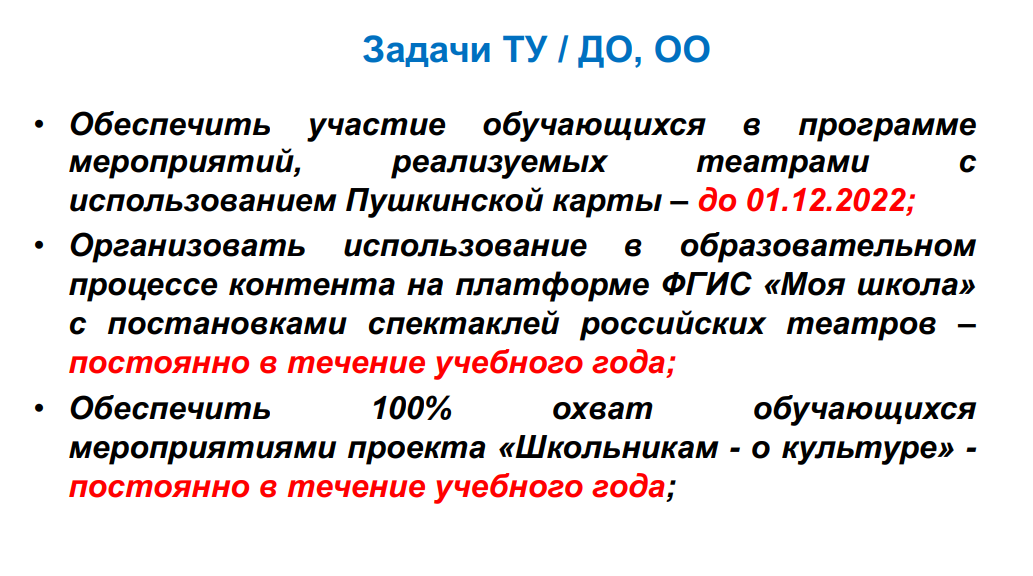 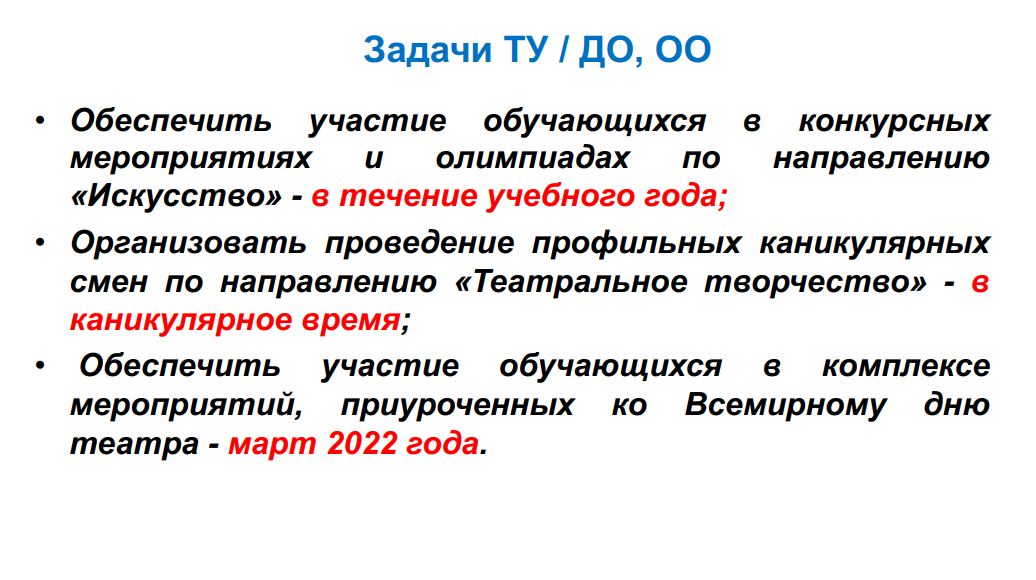 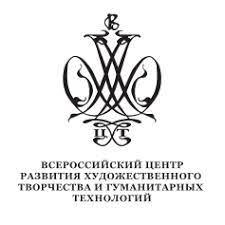 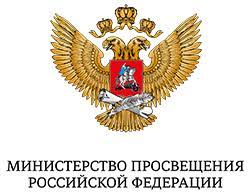 Методический центр ВЦХТ
«Школьные театры»
http://vcht.center/metodcenter/shkolnye-teatry/
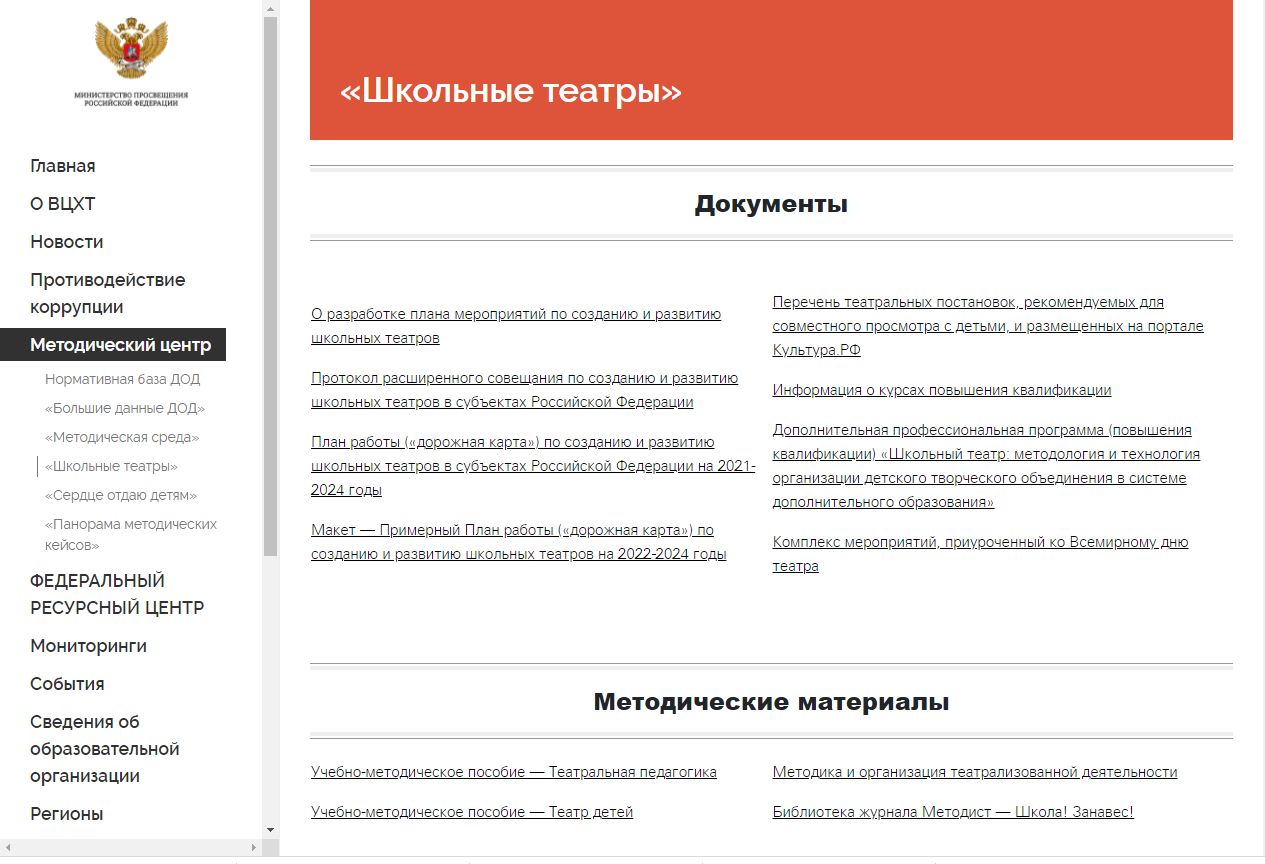 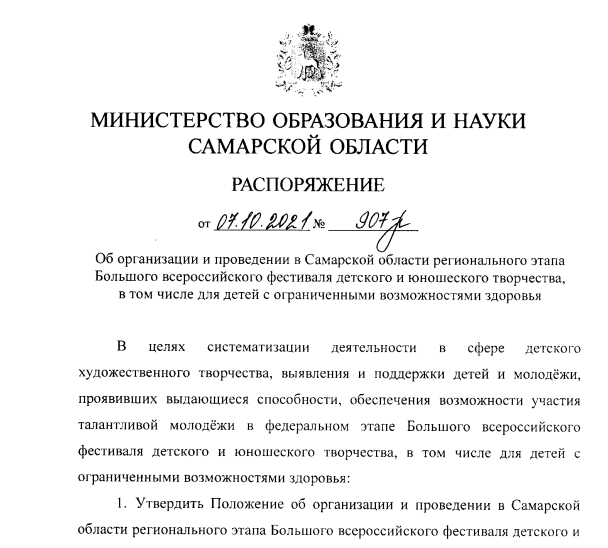 Большой 
всероссийский
 фестиваль
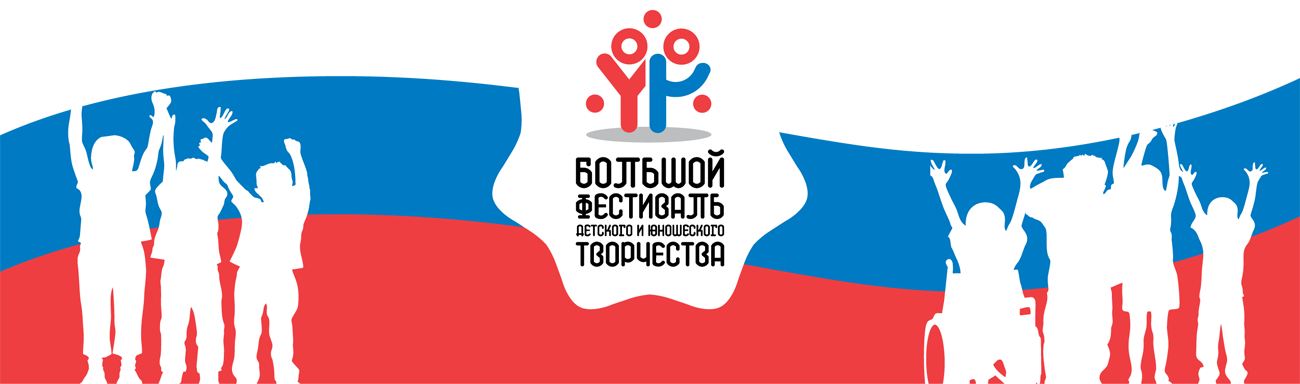 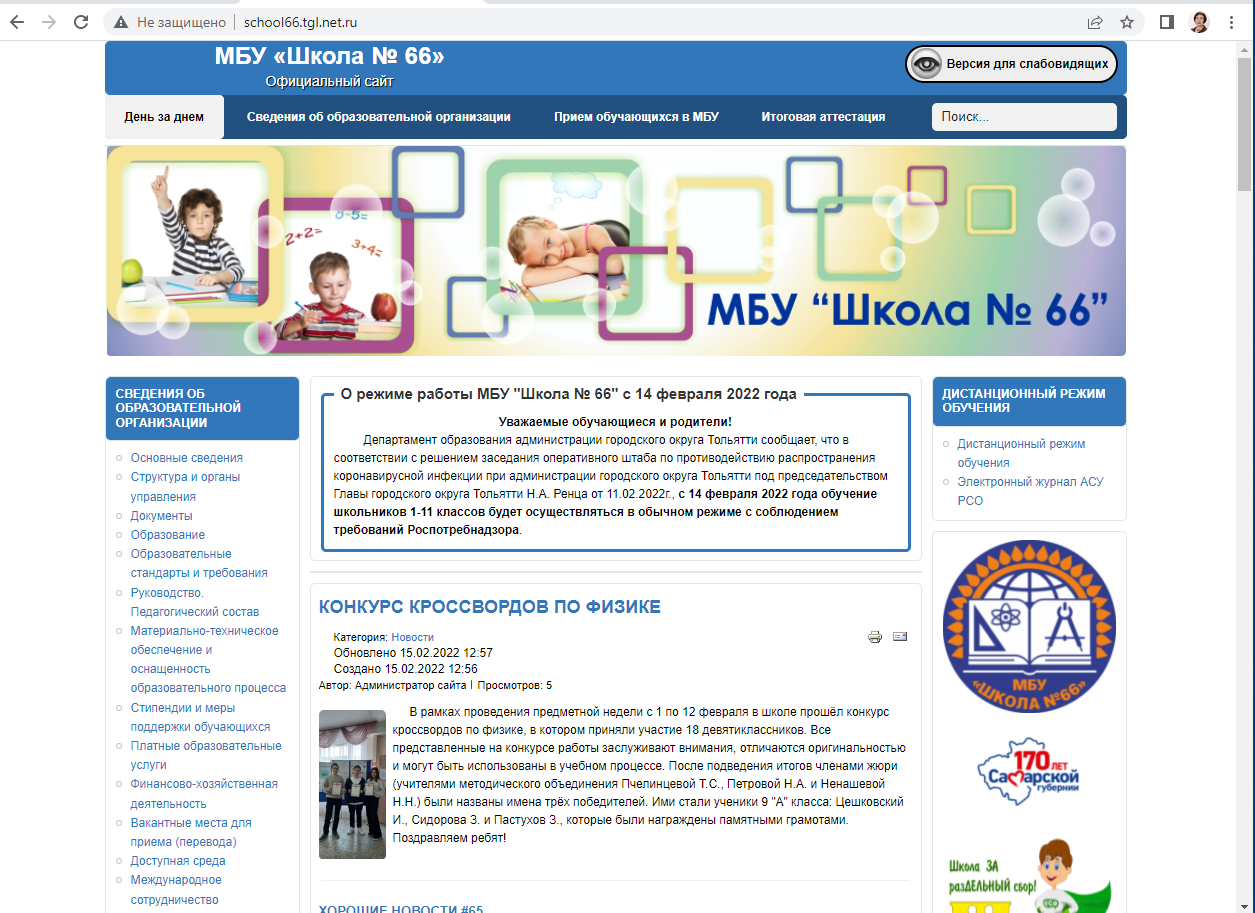 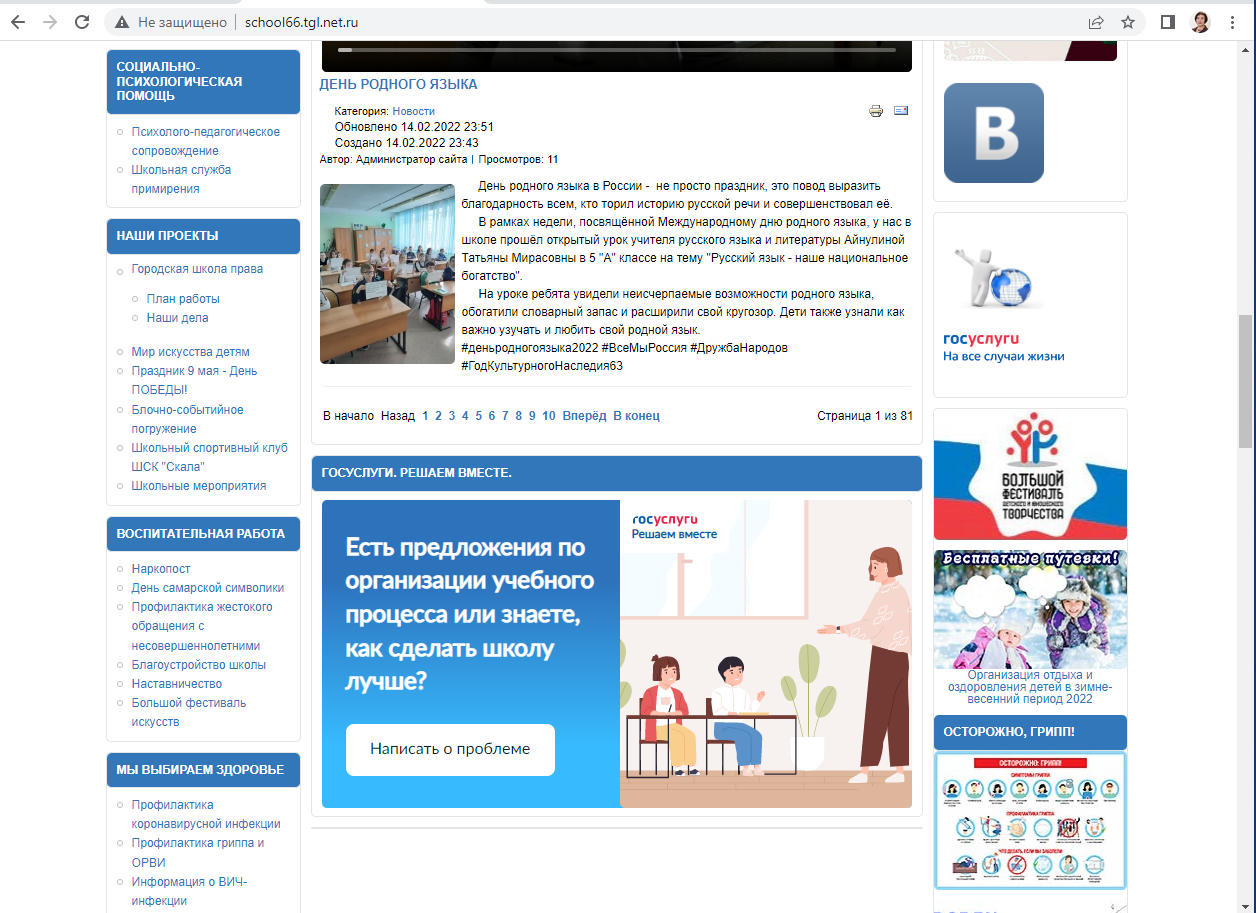 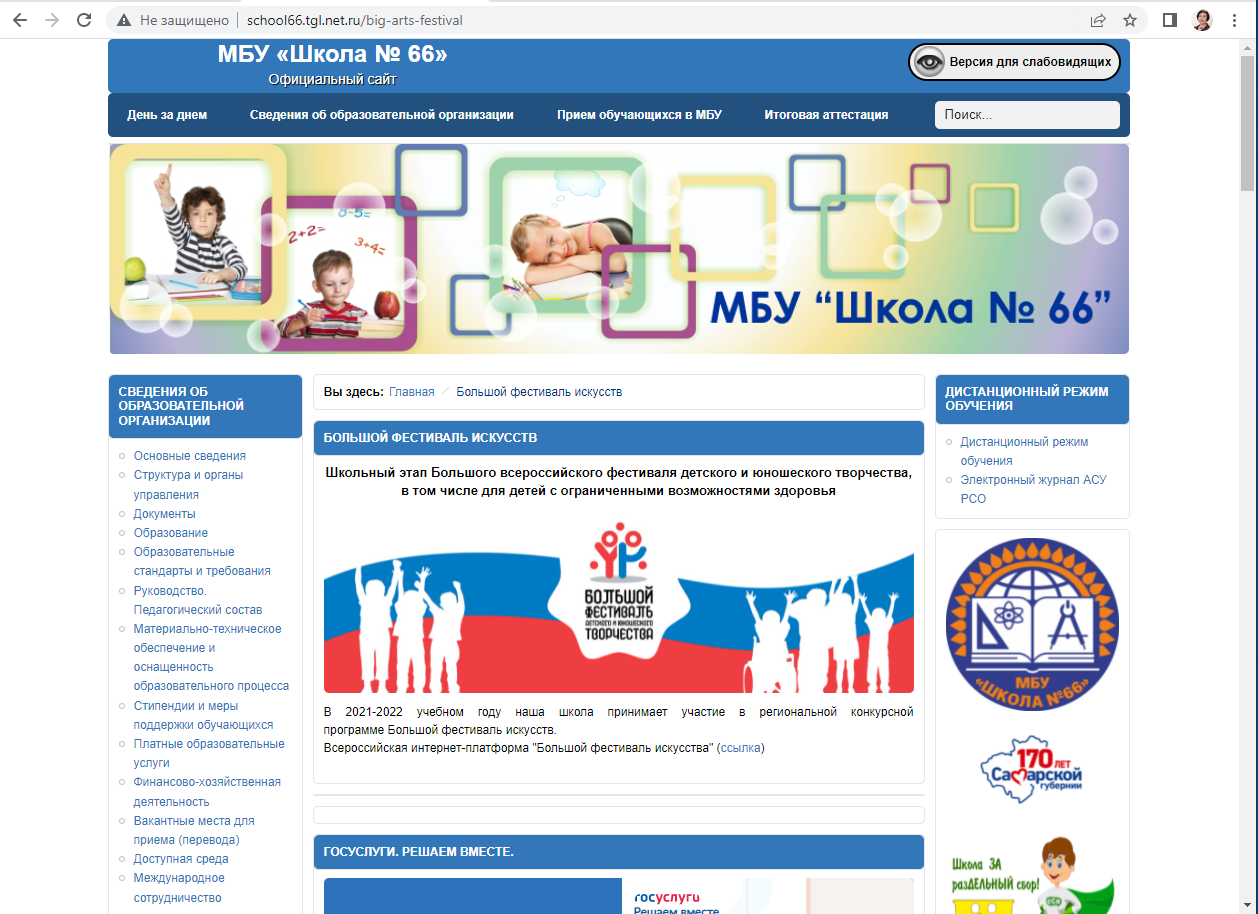 «Большой фестиваль искусств»
Направления детского художественного творчества
 
изобразительное искусство
декоративно-прикладное творчество
дизайн
архитектура
вокал
гитарная песня
литературное творчество (проза, поэзия)
коллективная книга
хореографическое
театральное
оригинальный жанр
ораторское искусство
медиа
кино, анимация, фото
компьютерный дизайн
технический дизайн
игровая индустрия
театр моды
фольклор и этнография
раскрытие темы художественными средствами
Направления и программы развития направлений детского художественного творчества
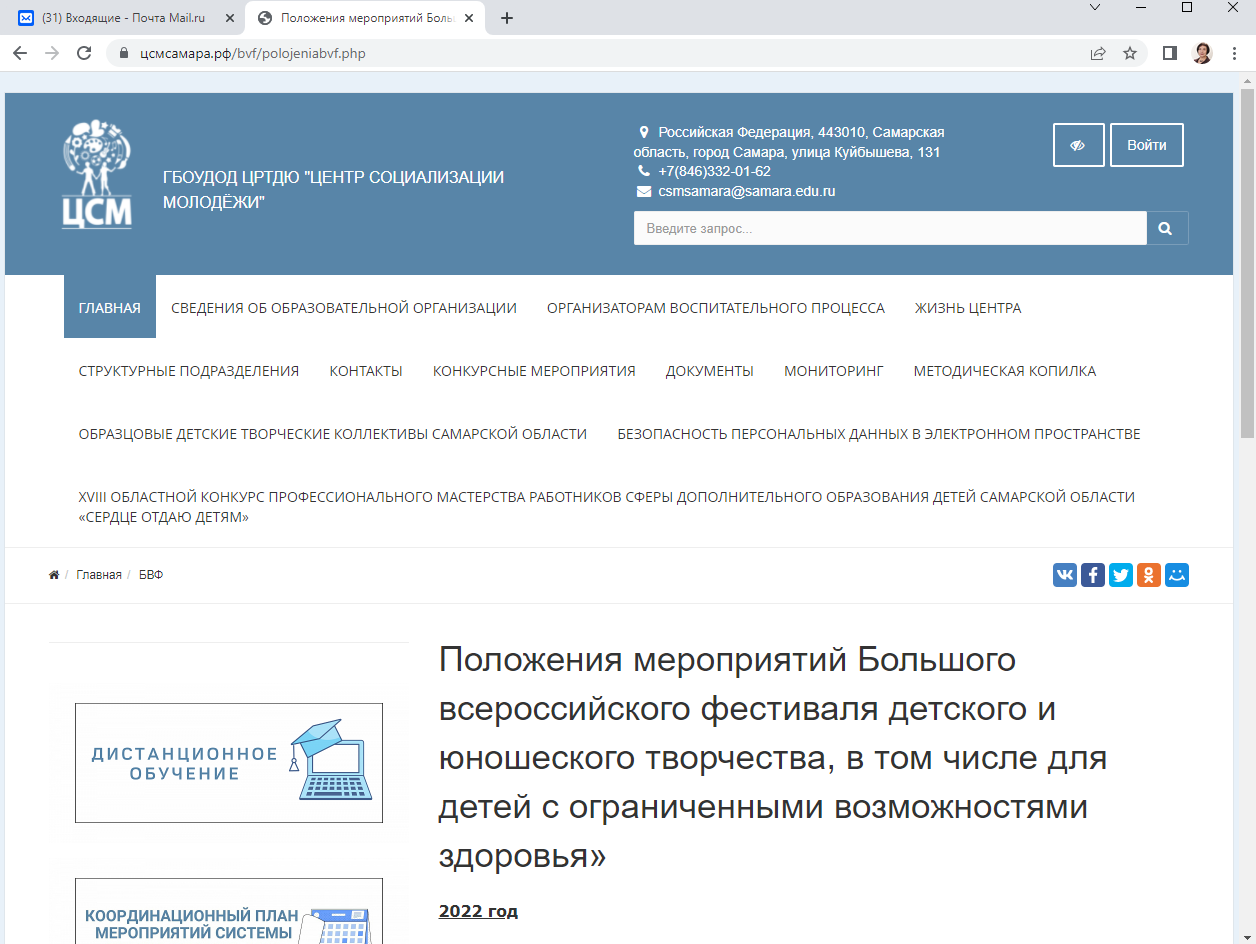 http://xn--80aaa9bbzcb6b.xn--p1ai/bvf/polojeniabvf.php
Контактные данные:г. Самара, ул. Куйбышева, 131, каб. 20тел.: (846) 333-12-18(937)238-15-17 Карлинская Лариса Валериевнаoceo.csm@mail.ruhttp://цсмсамара.рф

https://xn--80aaa9bbzcb6b.xn--p1ai/departments/SRCDHT/
https://vk.com/oceo_csm